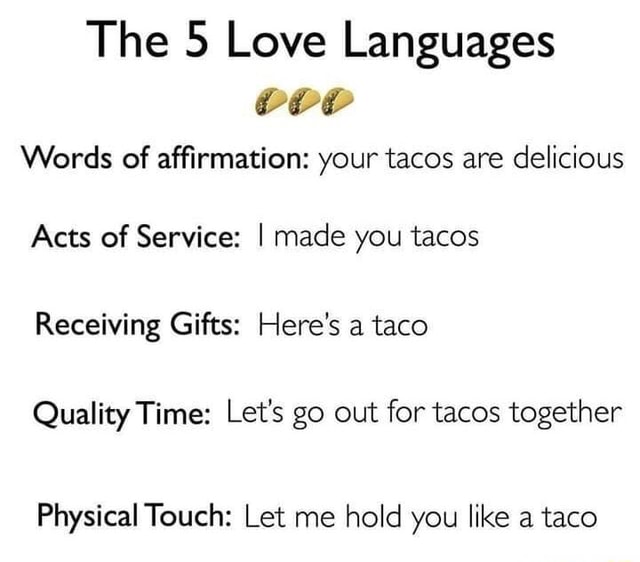 The incredible power of Love Languages
The incredible power of Love Languages
List 3 or 4 ways YOU show others love. 
List 3 or 4 ways YOU feel loved by others.
Maybe, list the ways love is now missing. 

These indicate our “love language.”
Husbands love your wives as Christ loved the church. Eph 5:25
Older women… train the younger women to love their husbands.Titus 2:3-4
Friends, let us love one another, because love is from God.[1 John 4:7-11]
The incredible power of Love Languages
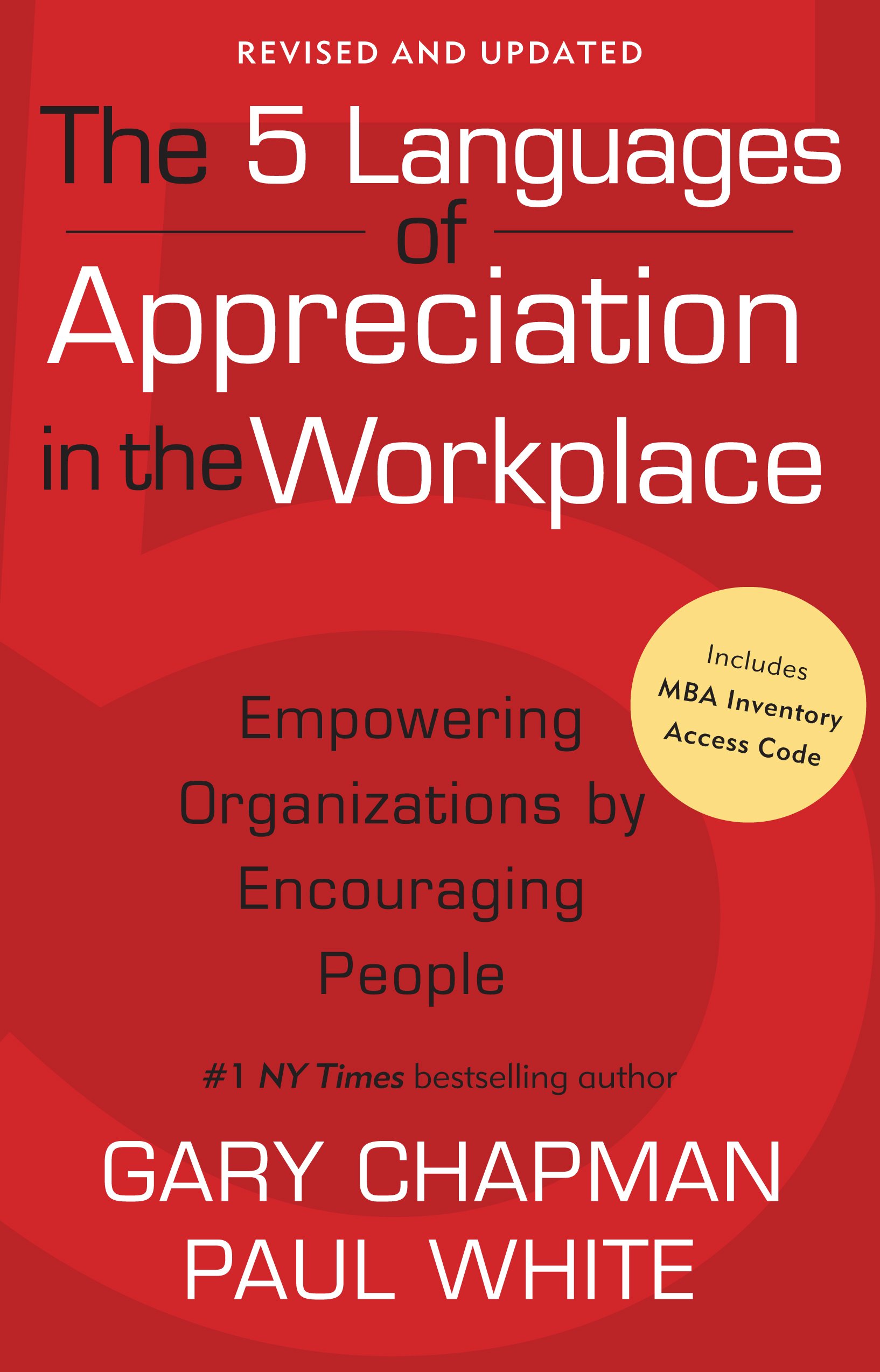 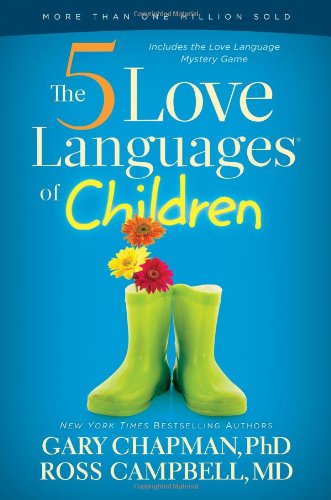 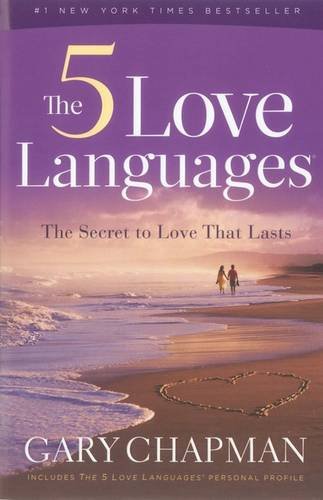 The incredible power of Love Languages
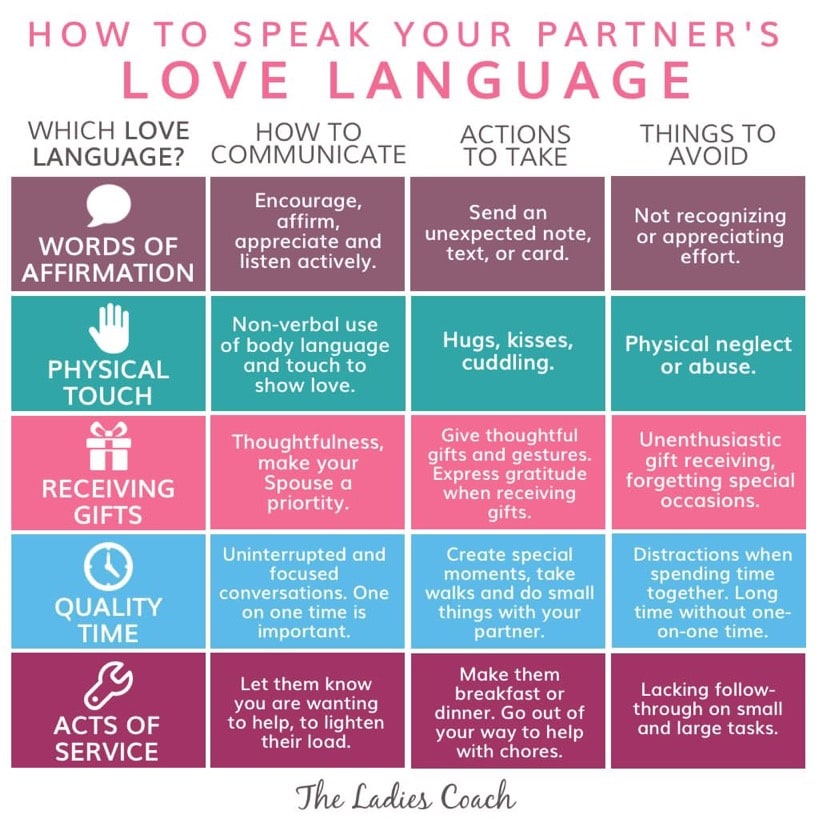 BIBLICAL EXAMPLE

Eph 4:29Prov 12:25, 18:21
The incredible power of Love Languages
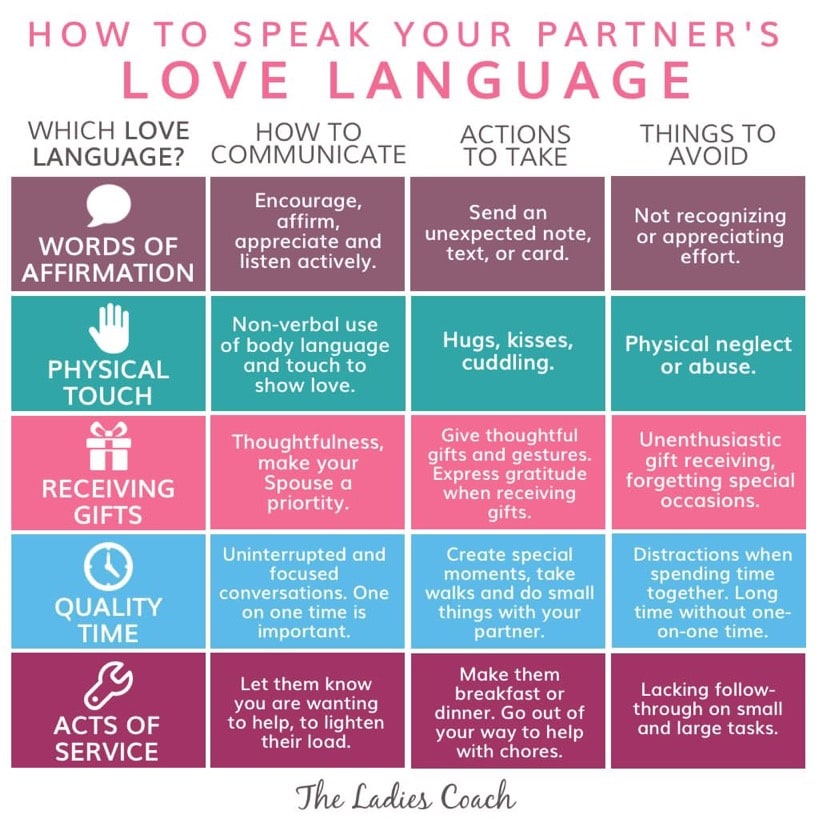 BIBLICAL EXAMPLE

Eph 4:29Prov 12:25, 18:21



Mk 10:13-16Matt 8:1-4
The incredible power of Love Languages
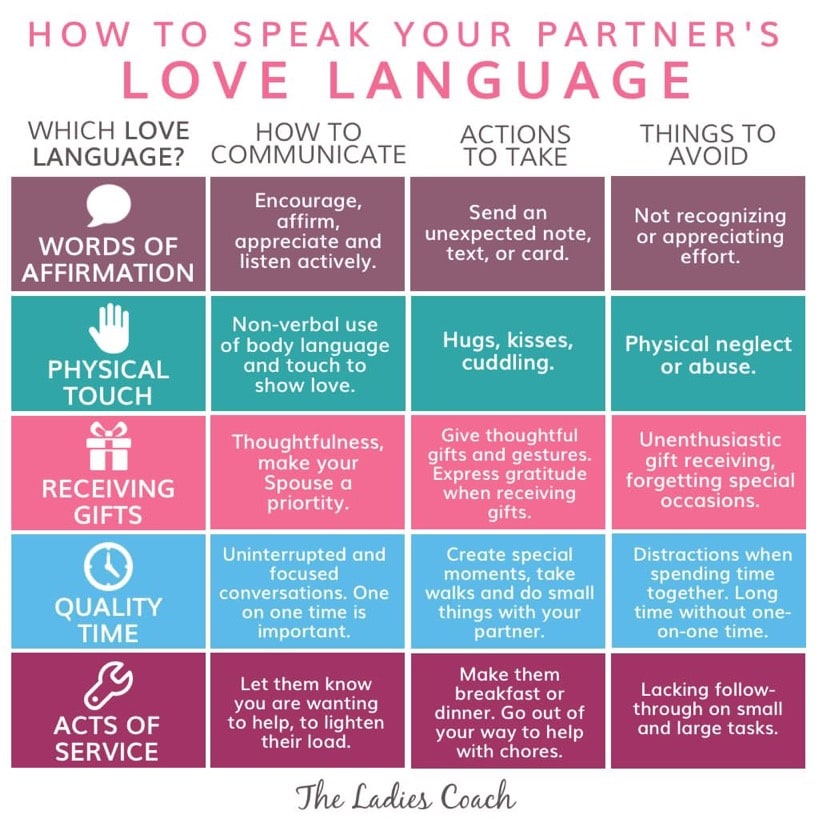 BIBLICAL EXAMPLE

Eph 4:29Prov 12:25, 18:21



Mk 10:13-16Matt 8:1-4



Php 4:14-19Prov 18:16
The incredible power of Love Languages
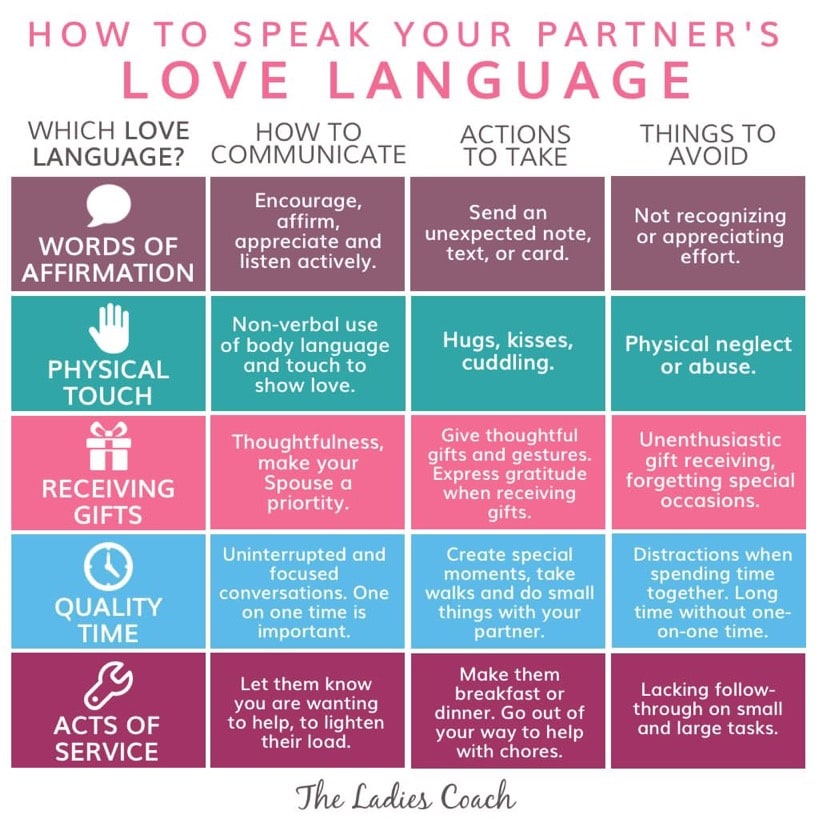 BIBLICAL EXAMPLE

Eph 4:29Prov 12:25, 18:21



Mk 10:13-16Matt 8:1-4



Php 4:14-19Prov 18:16


Acts 2:42, 5:42Heb 10:24-25
The incredible power of Love Languages
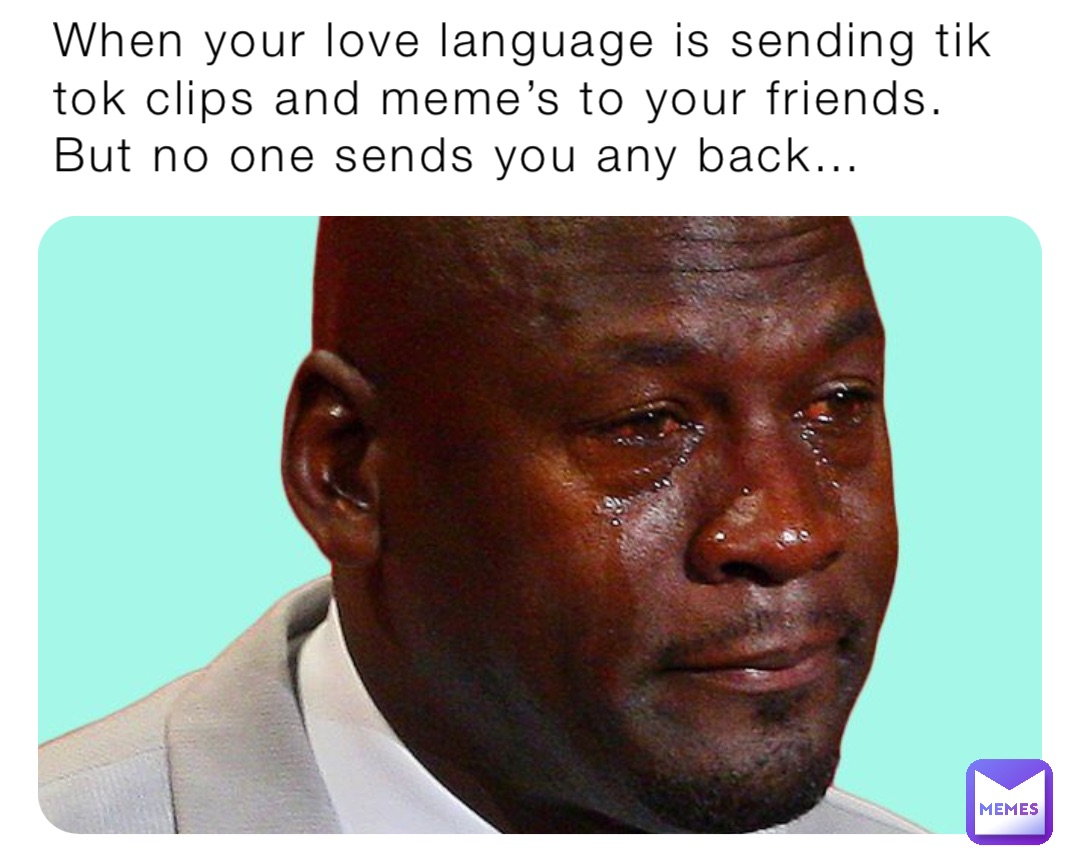 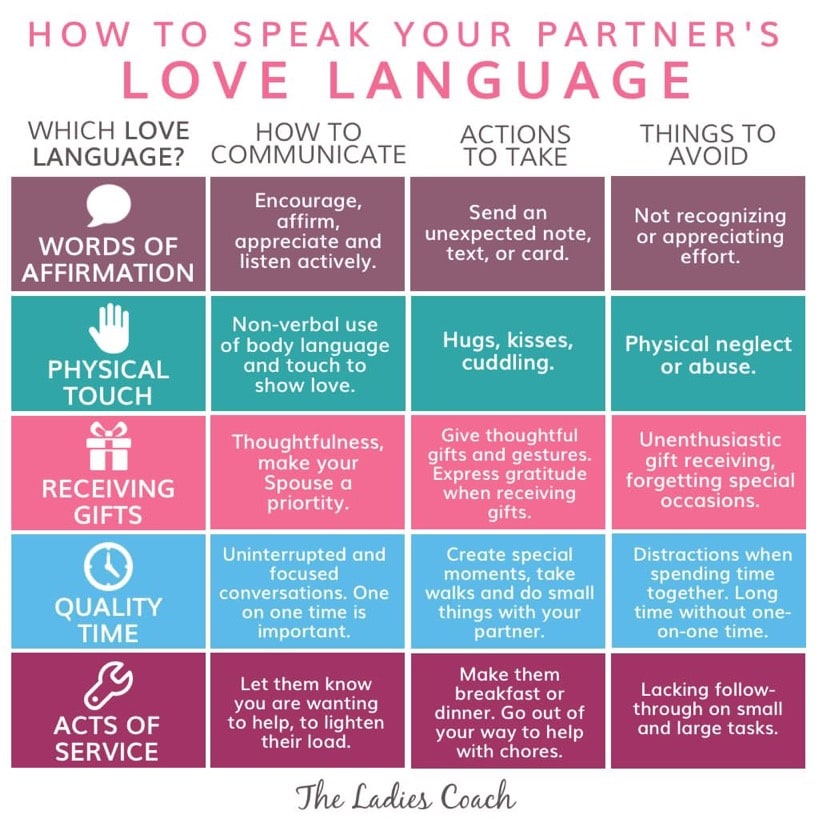 BIBLICAL EXAMPLE

Eph 4:29Prov 12:25, 18:21



Mk 10:13-16Matt 8:1-4



Php 4:14-19Prov 18:16


Acts 2:42, 5:42Heb 10:24-25



1 John 3:18
Gal 5:13